16%
Nadleśnictwo Nowy Targ – podstawowe informacje
Babiogórski PN
Gorczański PN
Tatrzański PN
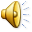 Nadleśnictwo Nowy Targ – miejsce pracy ludzi pozytywnie zakręconych
www.sportowepodhale.pl
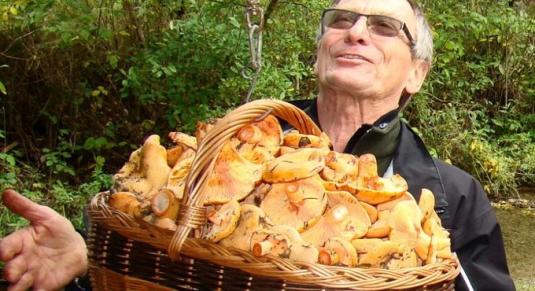 Sport to nie tylko pasja, to sposób na życie
www.lasy.gov.pl
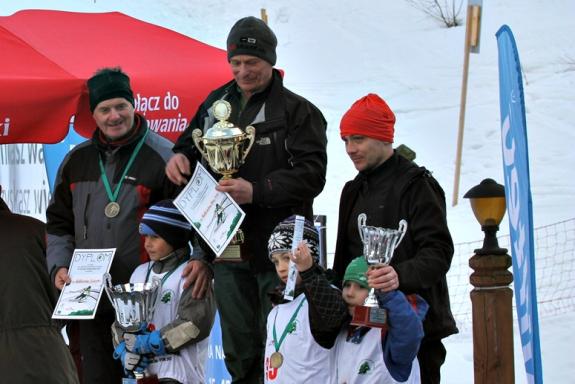 www.lasy.gov.pl
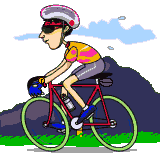 Andrzej Głodkiewicz
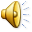 Nadleśnictwo Nowy Targ – miejsce pracy ludzi pozytywnie zakręconych
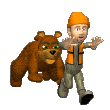 Zawód leśnika to tradycja przekazywana w naszej rodzinie od pięciu pokoleń. Myślistwo to pasja, którą dzielę z synem.
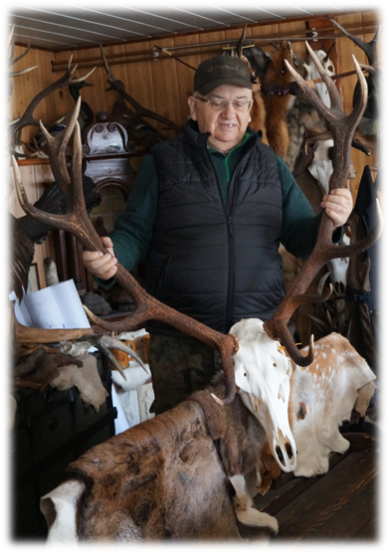 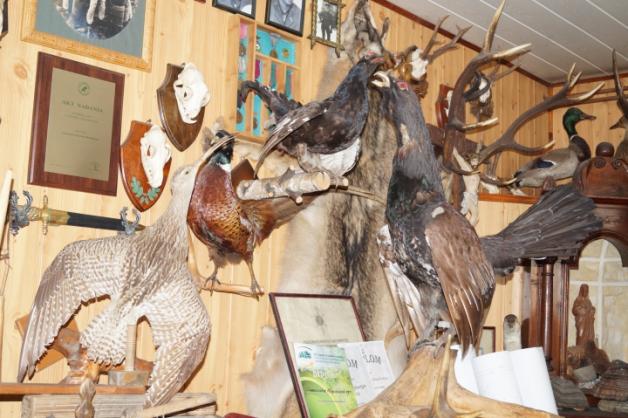 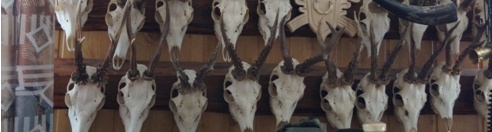 Stanisław Miąskowski
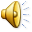 Nadleśnictwo Nowy Targ – miejsce pracy ludzi pozytywnie zakręconych
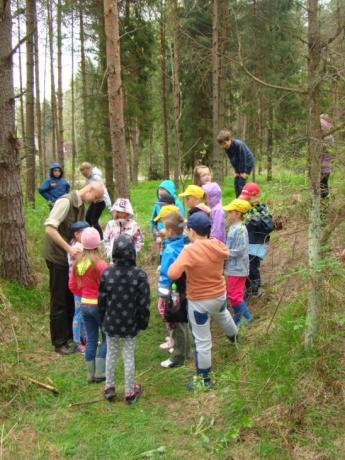 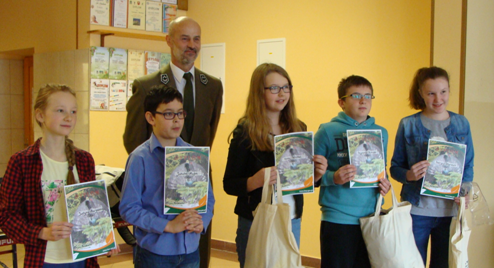 Na edukację najmłodszych musimy znaleźć czas. Niech wzrasta w nich miłość do lasu.
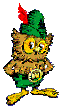 Krzysztof Przybyła
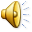 Nadleśnictwo Nowy Targ – walory przyrodnicze
Rezerwaty przyrody
Obszary „Natura 2000”
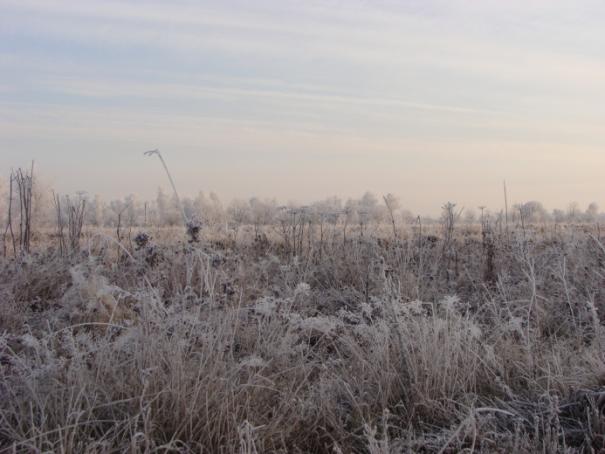 Torfowiska Orawsko - Nowotarskie
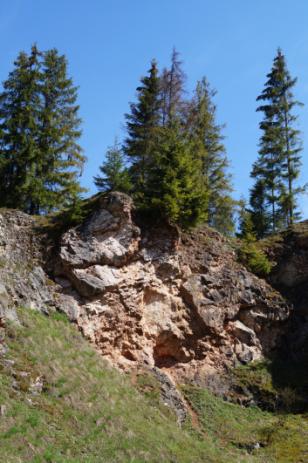 1
2
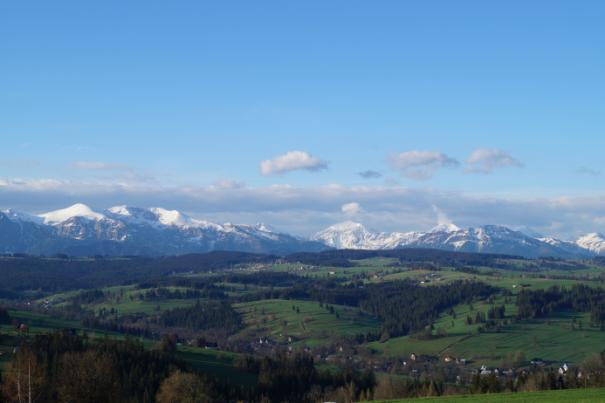 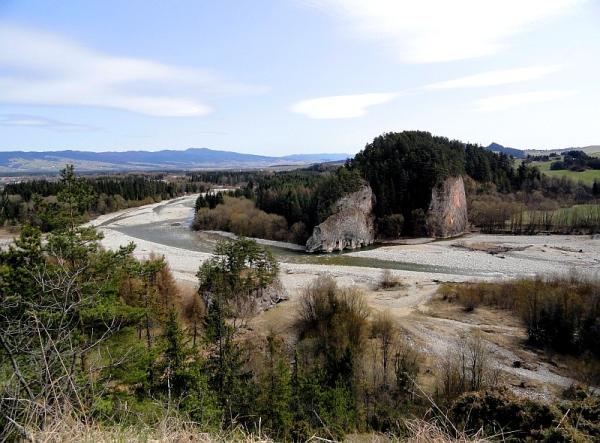 Tatry
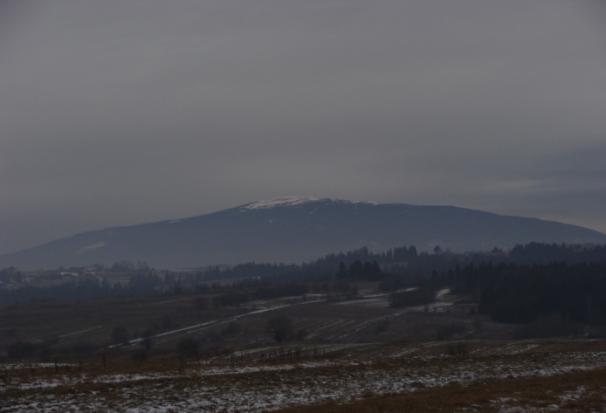 Babia Góra
Przełom Białki pod Krempachami
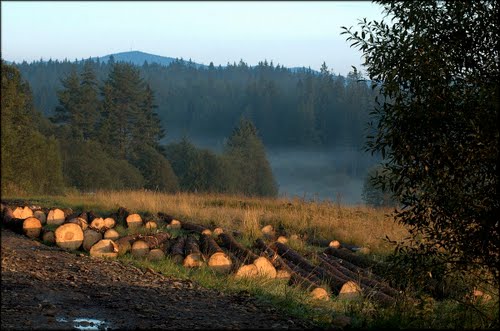 3
Potok Bembeńskie
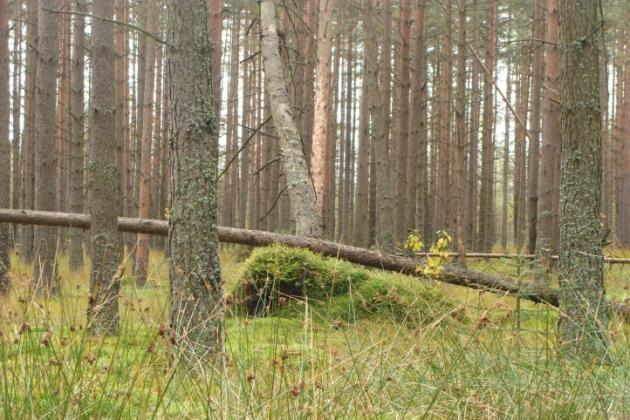 4
Bór na Czerwonem
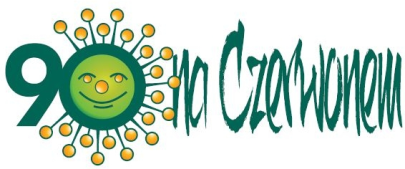 Skałka Rogoźnicka
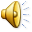 Nadleśnictwo Nowy Targ – walory przyrodnicze
Pomniki przyrody
Obszar chronionego krajobrazu
Na terenie nadleśnictwa znajduje się 59 pomników przyrody, są to głównie drzewa lub grupy drzew.
95% nadleśnictwa znajduje się w obrębie Południowomałopolskiego Obszaru Chronionego Krajobrazu.
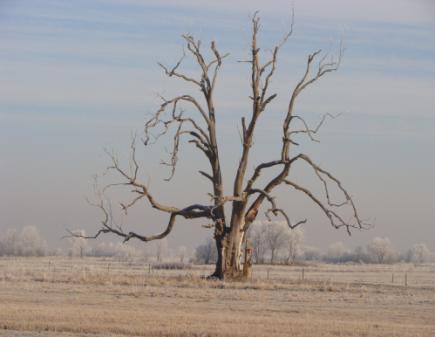 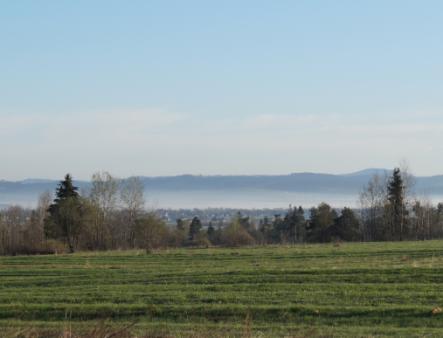 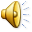 Nadleśnictwo Nowy Targ – walory przyrodnicze - flora
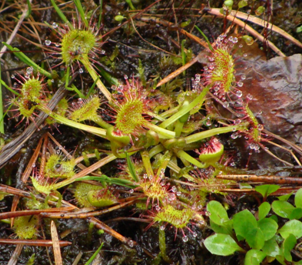 rosiczka
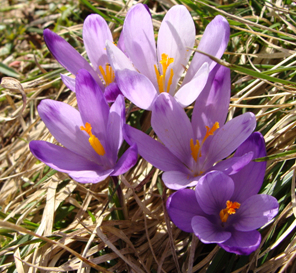 krokus
kukułka
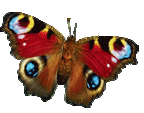 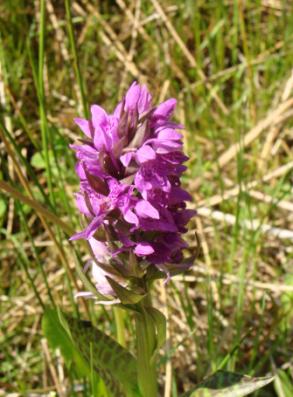 firletka
brusznica
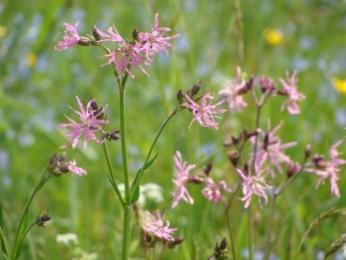 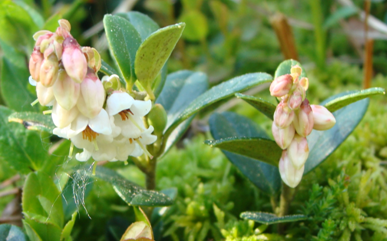 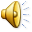 Nadleśnictwo Nowy Targ – walory przyrodnicze - fauna
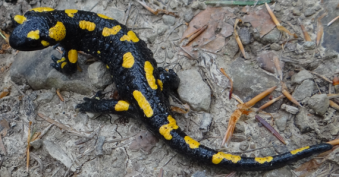 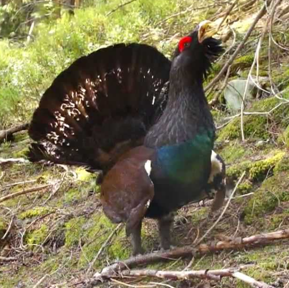 www.youtube.com
głuszec
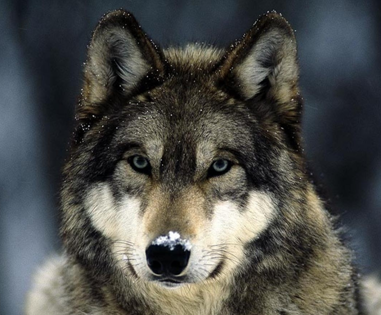 salamandra
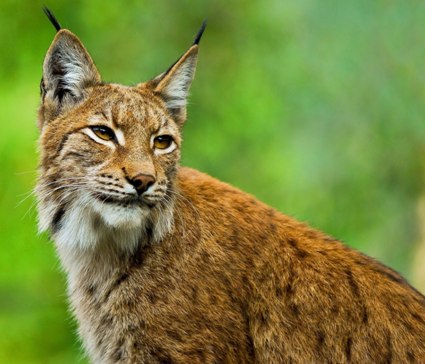 wilk
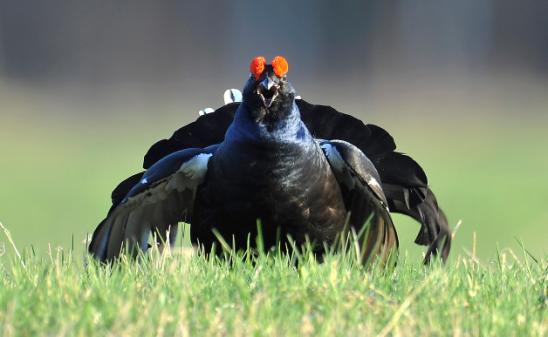 www.czuwaj.eu
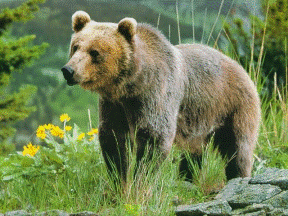 niedźwiedź
ryś
cietrzew
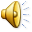 www.youtube.com
www.huntertools.pl
Nadleśnictwo Nowy Targ – walory edukacyjne
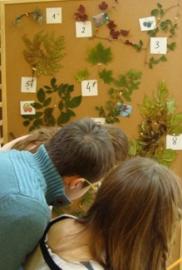 lekcje terenowe
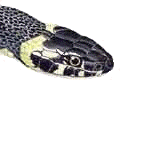 konkursy
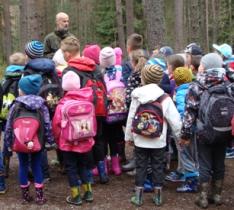 warsztaty
ścieżki edukacyjne
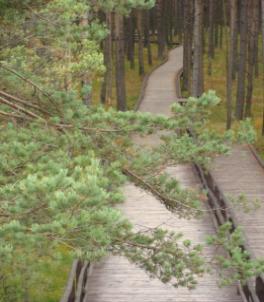 „Leśnik” – Ośrodek Edukacji Leśnej
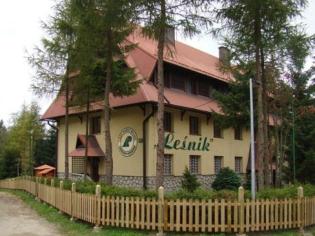 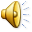 Bibliografia: 
www.lasy.gov.pl
www.youtube.com
www.sportowepodhale.pl
www.huntertools.pl
www.czuwaj.eu
www.gify.pl
Dziękujemy wszystkim tym, którzy znaleźli czas, 
by się z nami spotkać.
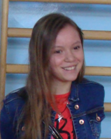 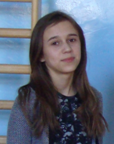 Wiktoria Banaś, Alicja Kmin, Emilia Szczurek

Zespół Szkół Podstawowej i Gimnazjum im. ks. prof. J. Tischnera w Ratułowie

Klasa I gimnazjum 

Kategoria Gimnazja
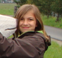 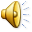